БЛОКИ. «ЗОЛОТОЕ ПРАВИЛО МЕХАНИКИ»
Горощук Татьяна Николаевна
Учитель физики и математики 
МОУ-лицей №4 г. Ейска МО Ейский район
РАЗМИНКА
1. В каком из перечисленных явлений под действием силы совершается работа: 
А) на стол действует вес гири;
Б)поршень выталкивается из цилиндра под действием силы давления газа;
В) газ давит на стенки баллона.
2. В каком из перечисленных ниже явлений сила тяжести совершает работу:
А) шар катится по горизонтальной поверхности;
Б) искусственный спутник Земли движется по круговой орбите;
В) самолет снижается на посадку.
3. Поставьте пропущенные буквы в формулы:
А) А=F                    В) N=A/                                 Д) А=      S
Б) N=   /t                Г)     =FS                                Е)    = A/t
РАЗМИНКА
4. Поставьте пропущенные единицы физических величин:
А) Нм=                    Б) Вт=    /с               В) Дж=Н
Г) Вт=Дж/               Д) Дж=    с              Е) Дж=     м
5. Рычаг –это
6. Плечо силы-это
7. Сформулируйте правило равновесия рычага
8.
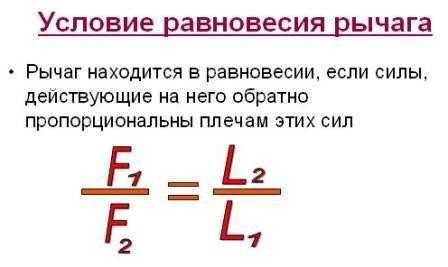 Задание
Определите силу и выигрыш в силе
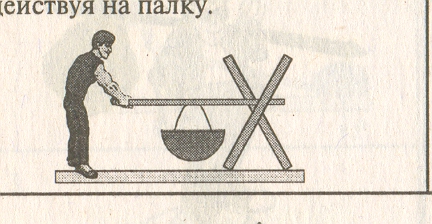 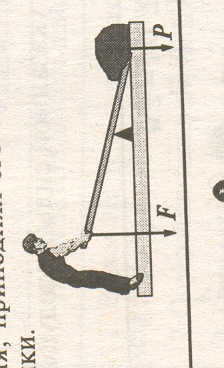 Задача
F1
Дано          СИ       Решение
ОА=30 см  0,3 м    Пусть ОА=L1     и     ОВ= L2
ОВ=15 см  0,15 м   
F1=700 Н
Найти                                                   F1 L1=P2 L2   700•0,3=P2•0,15
P-?                                                    P2 =1400Н
                                           Выигрыш в силе Р2 /F1=2
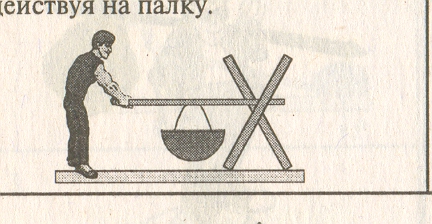 B
О
А
Р
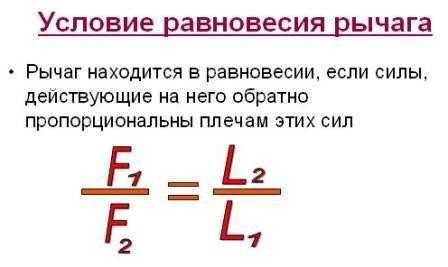 Дано         СИ
L1=10 см     0,1 м
L2 =12 см     0,12 м
F=600 H
Найти:
P- ?
Решение.
                        

600•0,12=Р•0,1
Р=720 Н
Выигрыш в силе  720/600=1,2
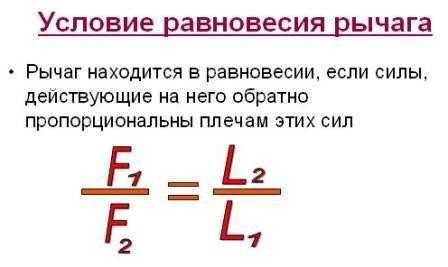 блок
КОЛЕСО С ЖЕЛОБОМ, УКРЕПЛЕННОЕ В ОБОЙМЕ
блок
неподвижный
подвижный
Это блок, ось которого закреплена и не поднимается и не опускается вместе с грузом
Это блок, ось которого поднимается и опускается вместе с грузом
Неподвижный блок
Условие равновесия:
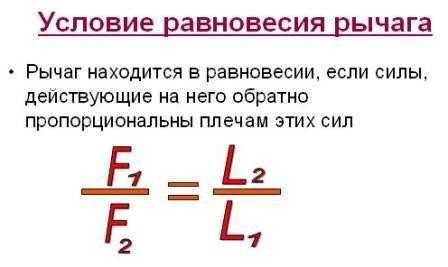 ОА=ОВ
L1=L2
L1
L2
А
В
P=F2
О
Вывод:
Неподвижный блок не даёт выигрыш в силе.
Меняет направление действия силы.
→
→
Р
F2
Подвижный блок
Условие равновесия:
→
F1
ОВ = 2 ОА
L1=2 L2
А
О
P = 2 F
B
L2
L1
Вывод.
Подвижный блок даёт выигрыш в силе 
в 2 раза.
→
P
разминка
Что такое неподвижный блок?
 Что такое подвижный блок?
 Какой выигрыш в силе дает неподвижный блок?
Какой выигрыш в силе дает подвижный блок?
Задание
Подвижный или неподвижный блоки изображены ?
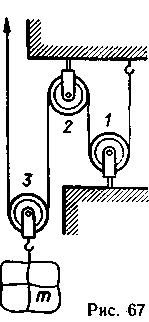 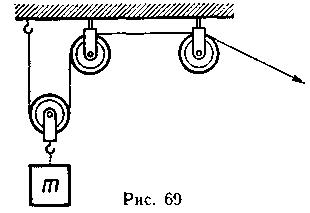 ЗаданиеКакую силу нужно приложить к блоку, чтобы поднять груз?
Дано
                                           Р=600Н
                                            Найти 
                                            F-?  
                                                   Решение
                             Т  Так как перед нами подвижный блок,   то он дает выигрыш в силе в 2    
                                  раза, значит, F=P/2=300 H
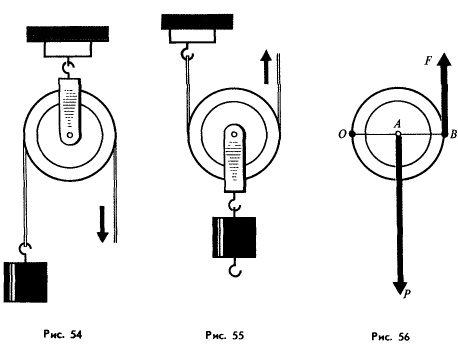 F
P
Рычаг
Подвижный блок
неПодвижный блок
S1
S2
F2
F1
S1
S2
F2
F1
S1
S2
F2
F1
=
=
=
2h
 h
P
F
h
h
P
F
=
F1 ∙ S1 = F2 ∙ S2
=
A = F ∙ S
P ∙ h = F ∙ 2h
P ∙ h = F ∙ h
A = F ∙ S
A1 = A2
A1 = A2
A1 = A2
Не даёт выигрыш в работе.
Пути одинаковы, силы одинаковы
Не даёт выигрыш в работе.
Получая выигрыш в силе, проигрывают в пути
Не даёт выигрыш в работе.
Получая выигрыш в силе в 2 раза, проигрывают в 2 раза в пути
«Золотое правило» механики
Во сколько раз выигрываем в силе, во столько раз проигрываем в расстоянии
Задание
Груз какого веса груз можно поднять при помощи подвижного блока, прилагая силу 500 Н?
Прилагая силу 240 Н к одному концу рычага, поднят груз 1200 Н на высоту 5 см. 
Чему равен выигрыш в силе
Какова работа по перемещению
Получен ли выигрыш в работе
Во сколько раз проиграно в расстоянии
Домашнее задание
Параграф 59,60
Упражнение 31 (стр. 149)